Quantum Phase Estimation using Multivalued Logic
Vamsi Parasa
Marek Perkowski


Department of Electrical and Computer Engineering, 
Portland State University
ISMVL 2011, 23-25 May 2011, Tuusula, Finland
Agenda
Importance of Quantum Phase Estimation (QPE)

QPE using binary logic

QPE using MVL

Performance Requirements 

Salient features

Conclusion
ISMVL 2011, 23-25 May 2011, Tuusula, Finland
Abstract
We generalize the Quantum Phase Estimation algorithm to MVL logic.

We show the quantum circuits  for QPE using qudits.

We derive the performance requirements of the QPE to achieve high probability of success.

We show how this leads to logarithmic decrease in the number of qudits and exponential decrease in error probability of the QPE algorithm as the value of the radix d  increases.
ISMVL 2011, 23-25 May 2011, Tuusula, Finland
Introduction
QPE – one of the most important quantum subroutines, used in : 
1) Shor’s Algorithm 
2) Abrams and Lloyd Algorithm 
(Simulating   quantum systems)
Calculation of Molecular Ground State Energies 
3) Quantum Counting (for Grover Search)
4) Fourier Transform on arbitrary Zp
ISMVL 2011, 23-25 May 2011, Tuusula, Finland
Quantum phase estimation (QPE)
ISMVL 2011, 23-25 May 2011, Tuusula, Finland
QPE – Formal Definition
phase
ISMVL 2011, 23-25 May 2011, Tuusula, Finland
QPE Algorithm– Binary logic case
We first review the binary case:
Schematic for the QPE Algorithm
Measure phase in t qubits
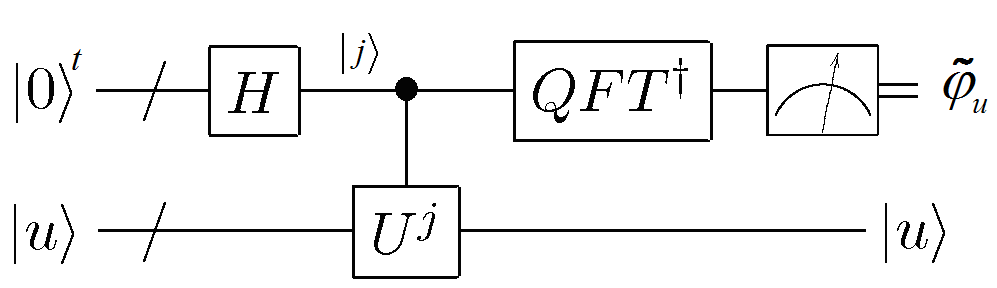 Eigenvector of U
QPE : step 1 – Initialization, Binary logic case
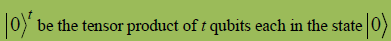 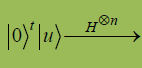 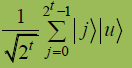 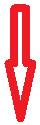 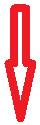 ISMVL 2011, 23-25 May 2011, Tuusula, Finland
QPE : step 2 – Apply the operator U
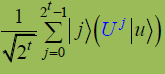 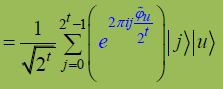 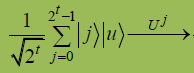 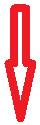 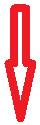 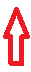 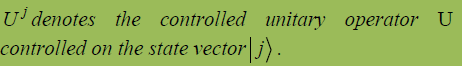 Binary logic case
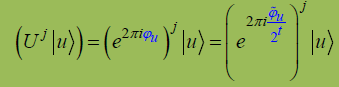 QPE : step 3 – Apply Inverse QFT
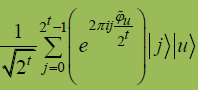 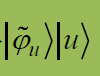 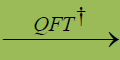 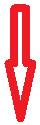 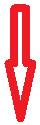 Binary logic case
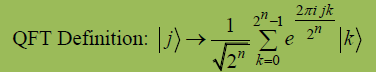 QPE : step 4 - Measurement
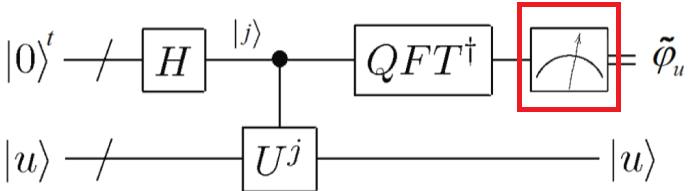 Binary logic case
If the phase  u is an exact binary fraction, we measure the estimate of the phase   u with probability of 1.
If not, then we measure the estimate of the phase with a very high probability close to 1.
ISMVL 2011, 23-25 May 2011, Tuusula, Finland
Quantum circuit for uj
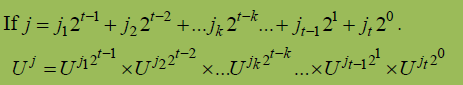 Binary logic case
The circuit for QFT is well known and hence not discussed.
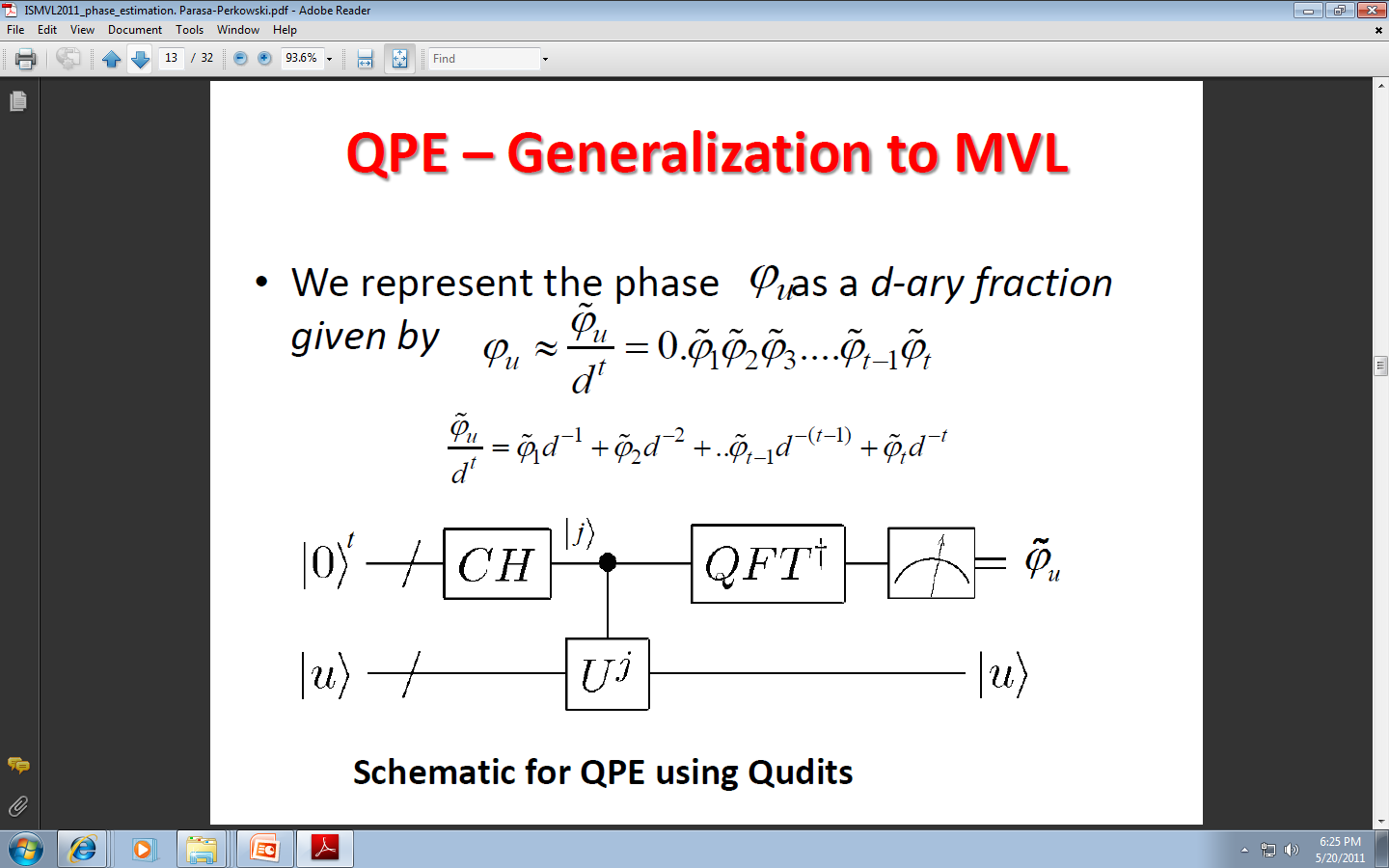 MV  logic case
Now we have qudits not qubits
We have t qudits for phase
Now we have arbitrary Chrestenson instead Hadamard
Now we Inverse QFT on base d, not base 2
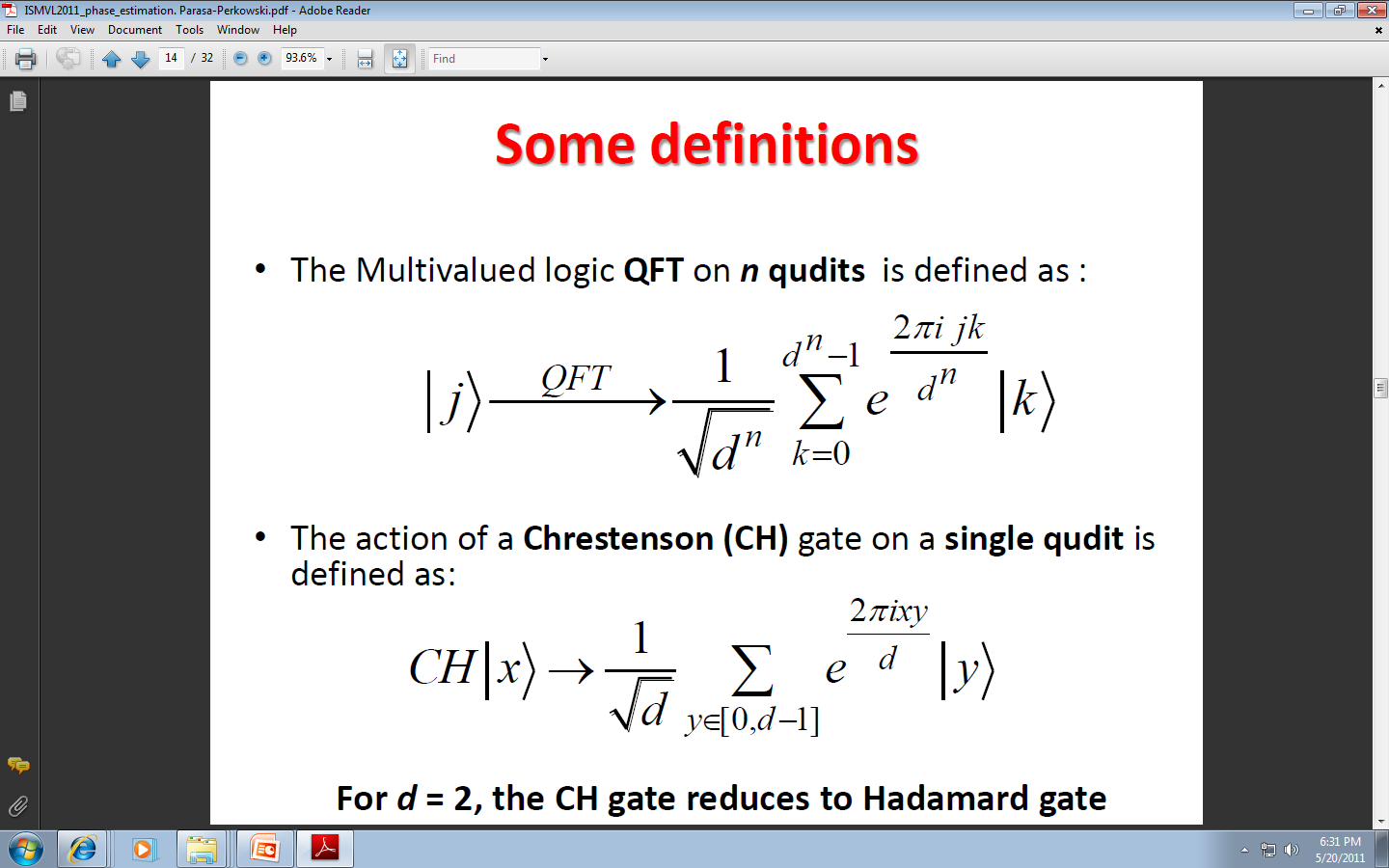 QFT and Chrestenson
MV  logic case
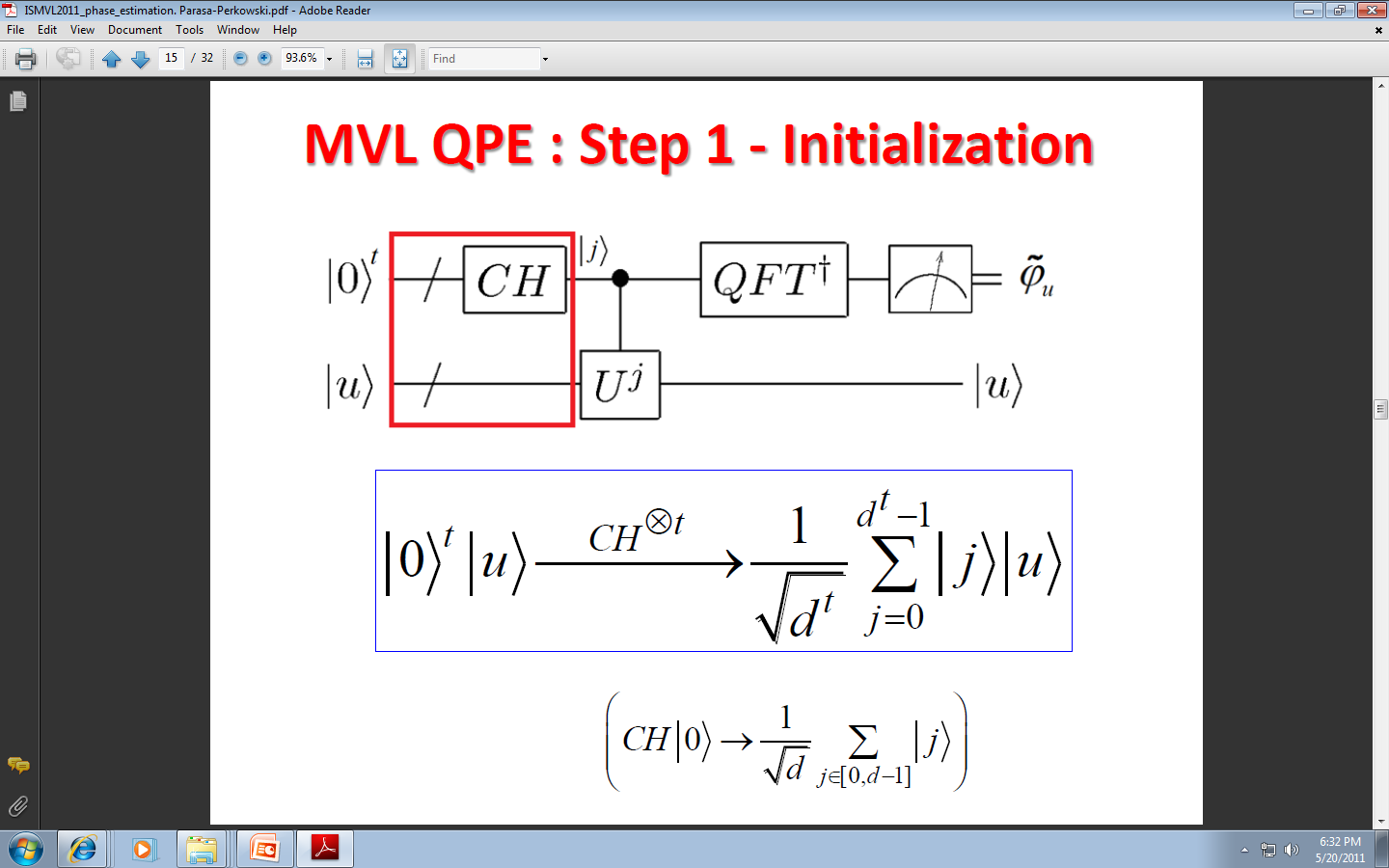 MV  logic case
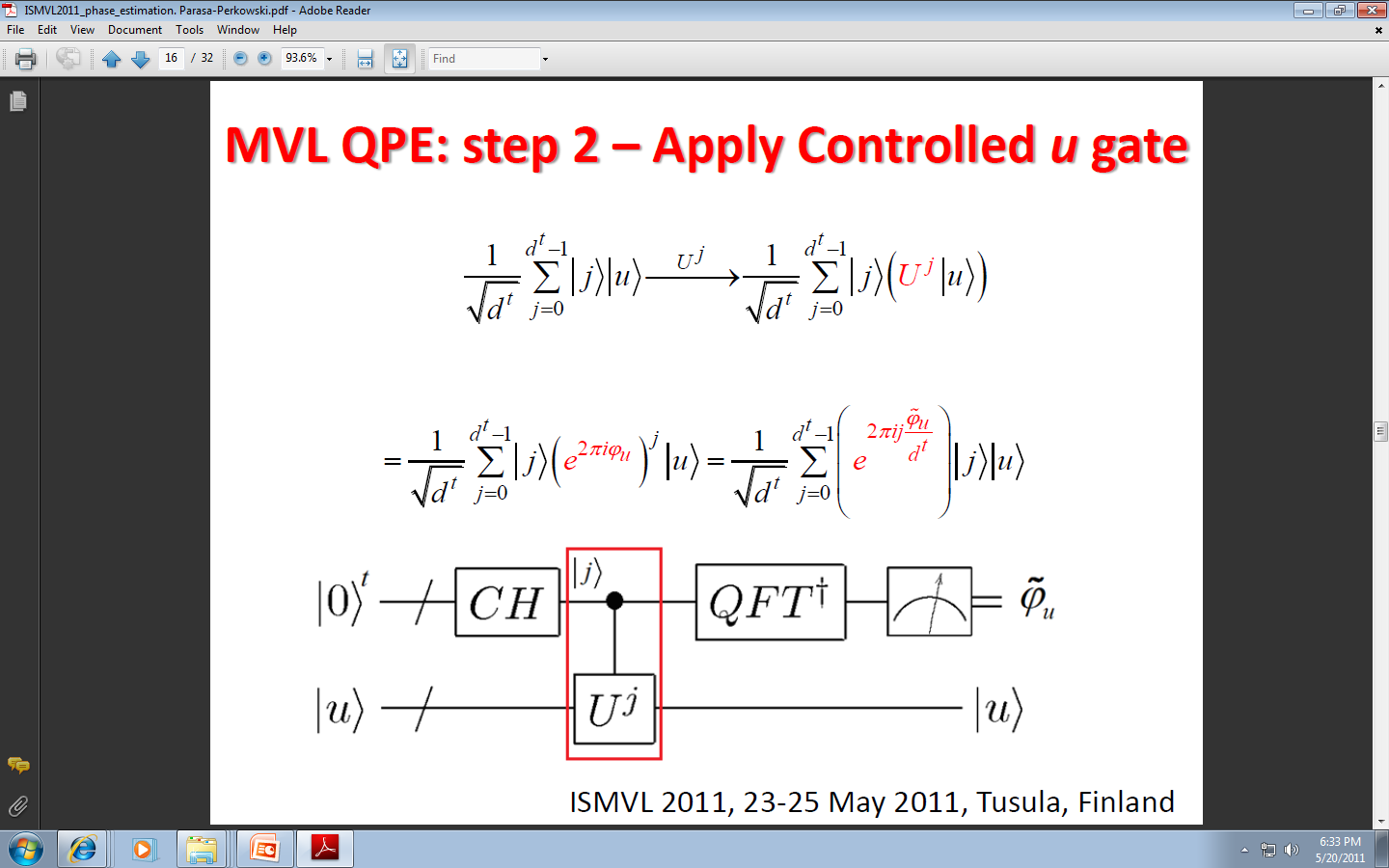 MV  logic case
ISMVL 2011, 23-25 May 2011, Tuusula, Finland
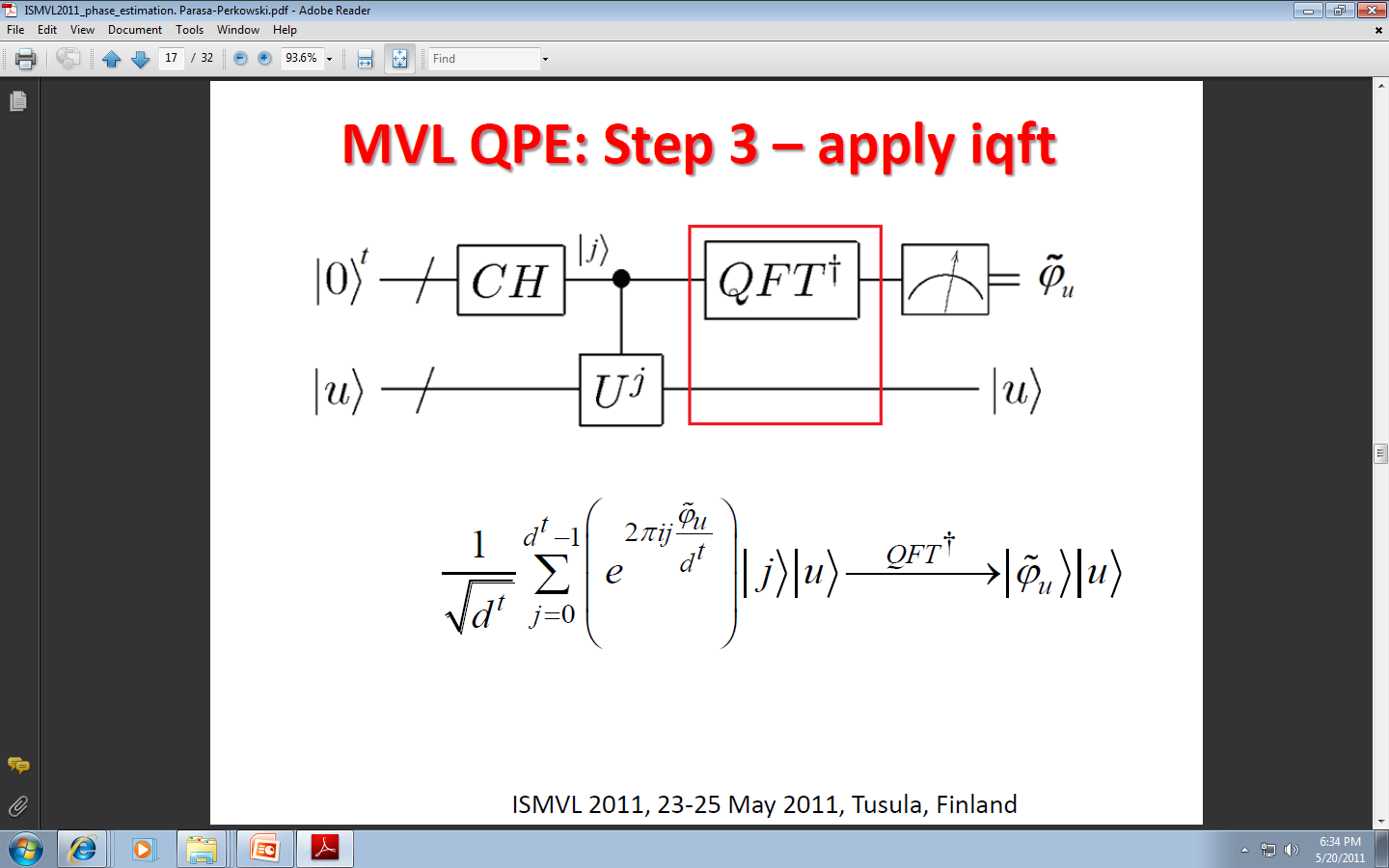 MV  logic case
We apply inverse Quantum Fourier Transform
ISMVL 2011, 23-25 May, Tuusula, Finland
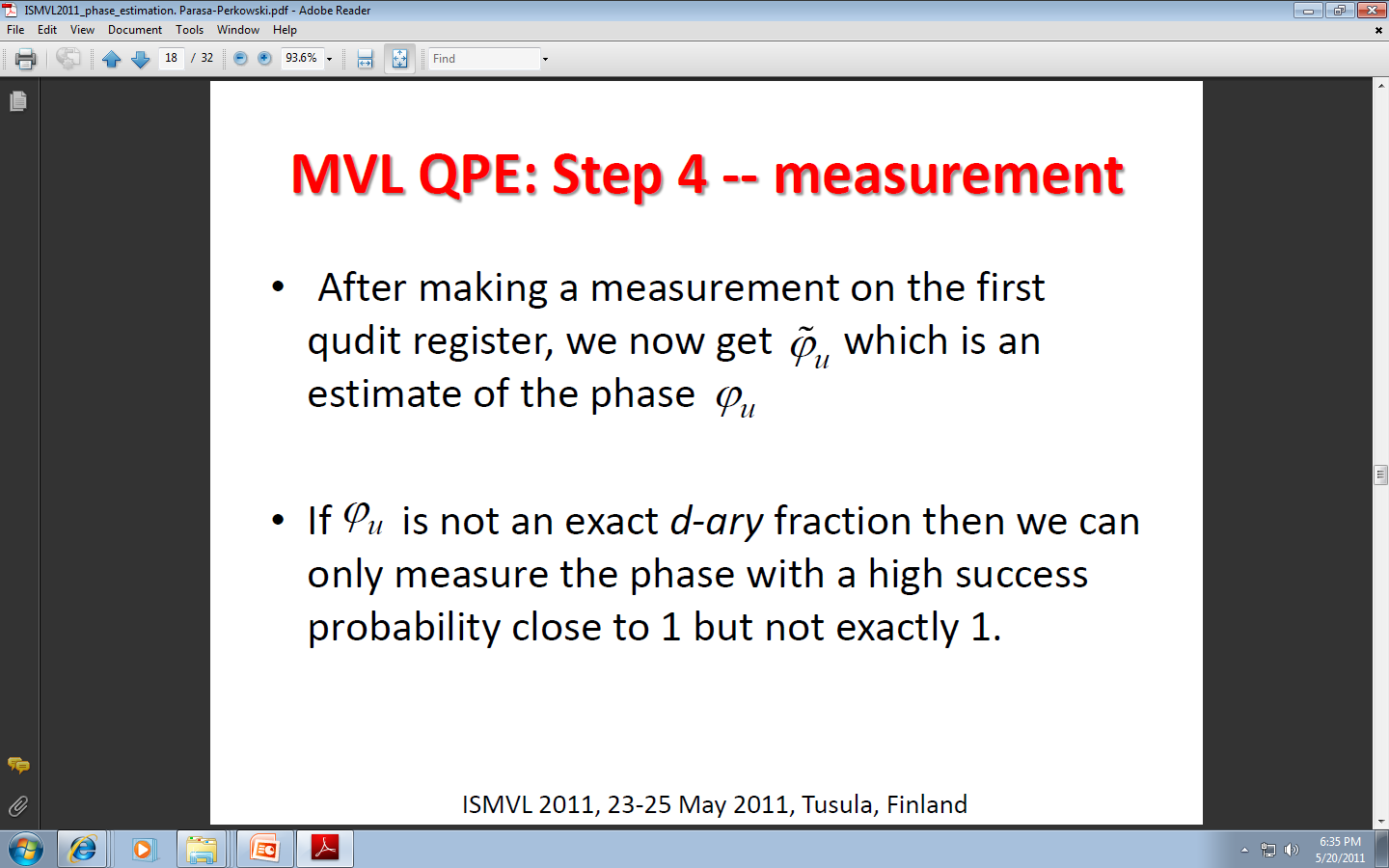 MV  logic case
ISMVL 2011, 23-25 May, Tuusula, Finland
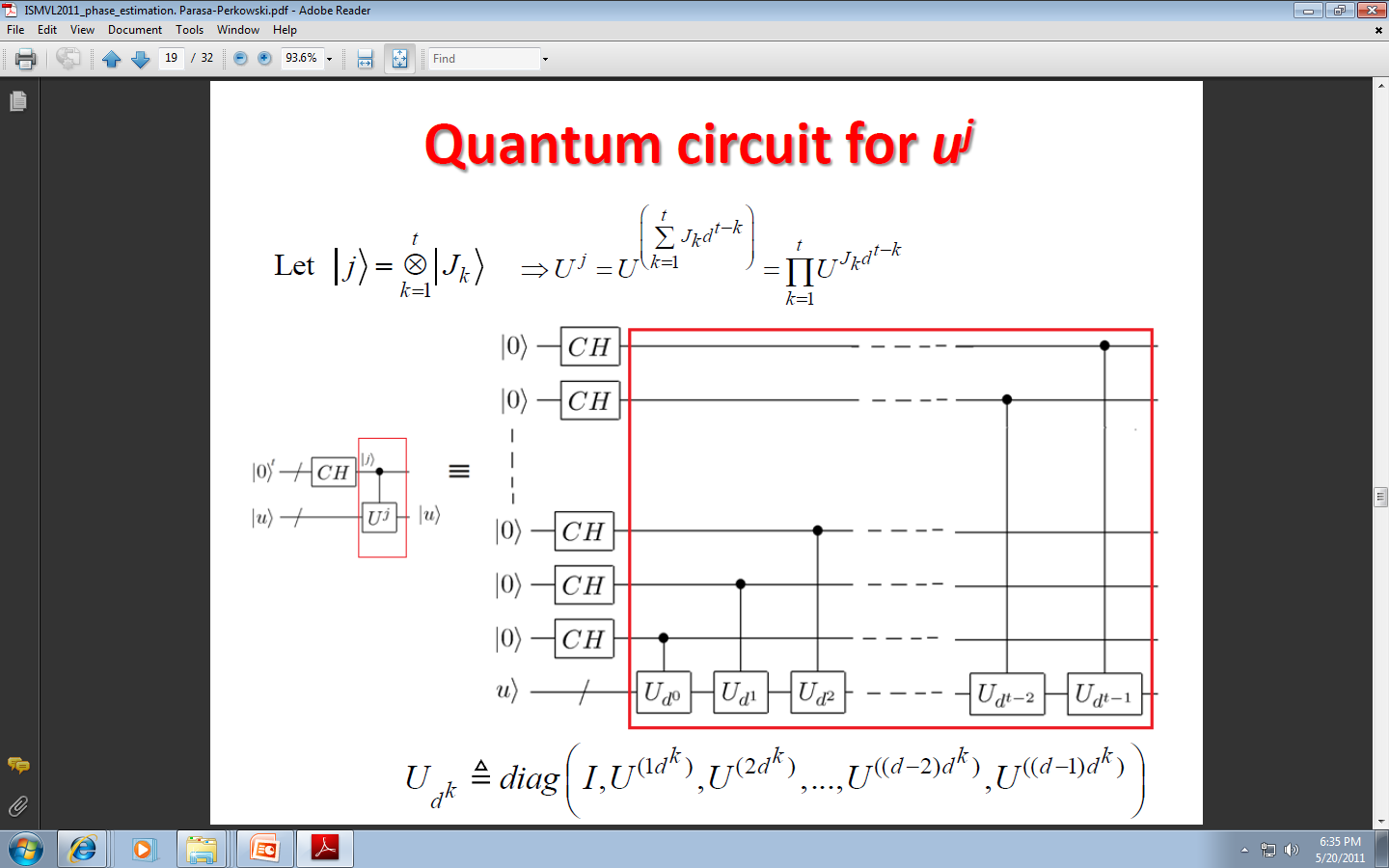 MV  logic case
These are d-valued quantum multiplexers
D-valued quantum multiplexers
Case d=3
control
0 

1 

2
Target (date)
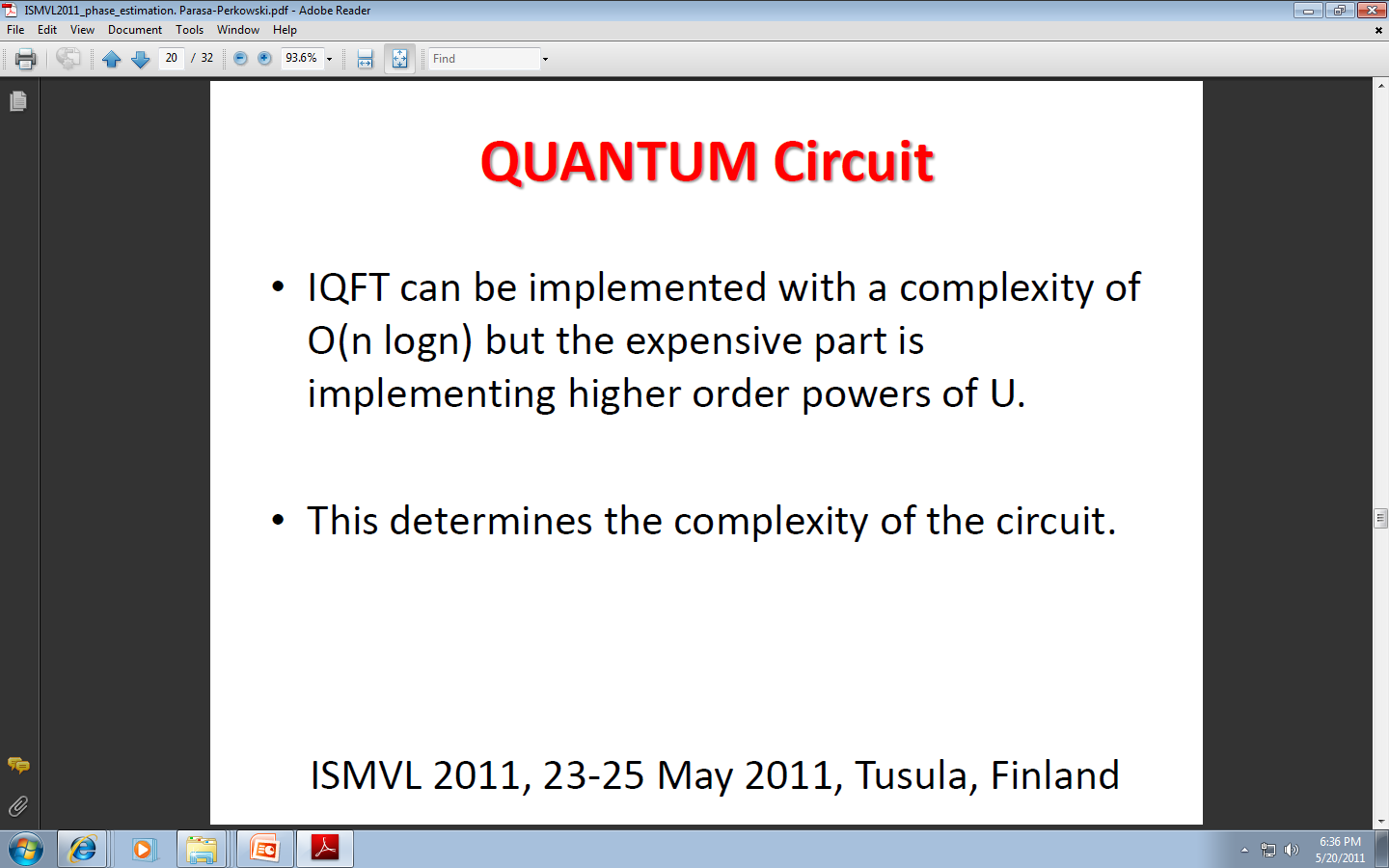 MV  logic case
ISMVL 2011, 23-25 May, Tuusula, Finland
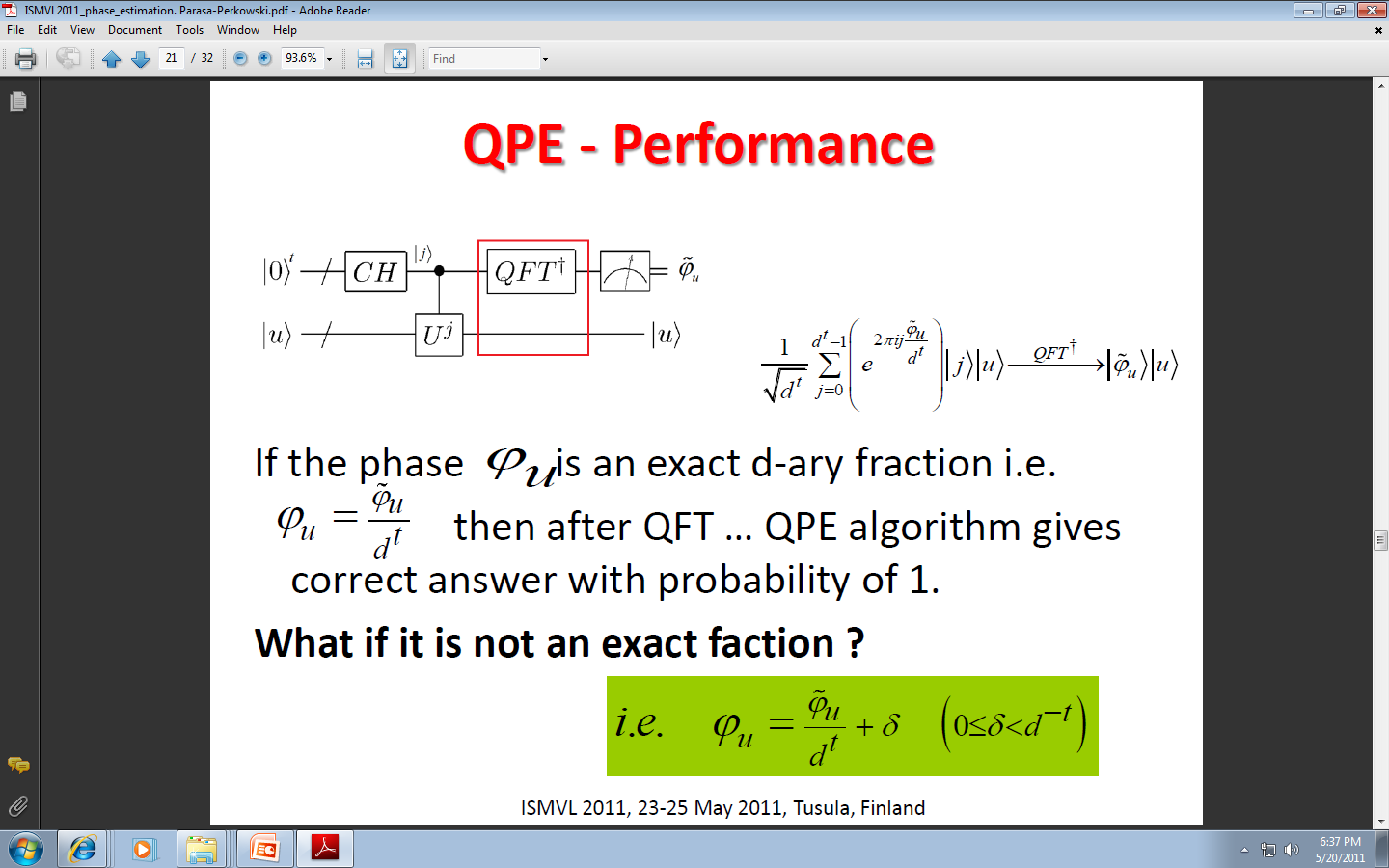 MV  logic case
ISMVL 2011, 23-25 May, Tuusula, Finland
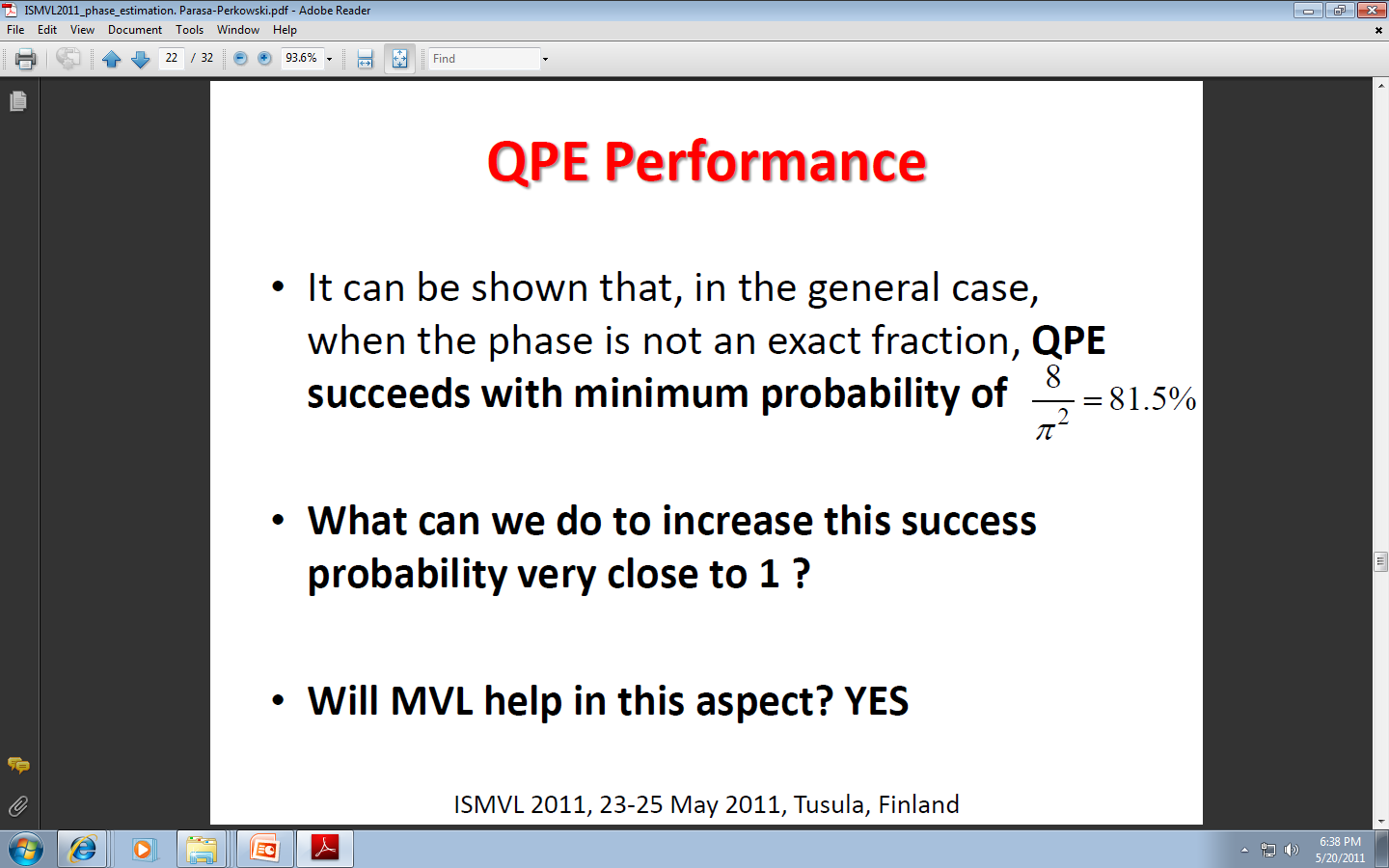 binary
ISMVL 2011, 23-25 May, Tuusula, Finland
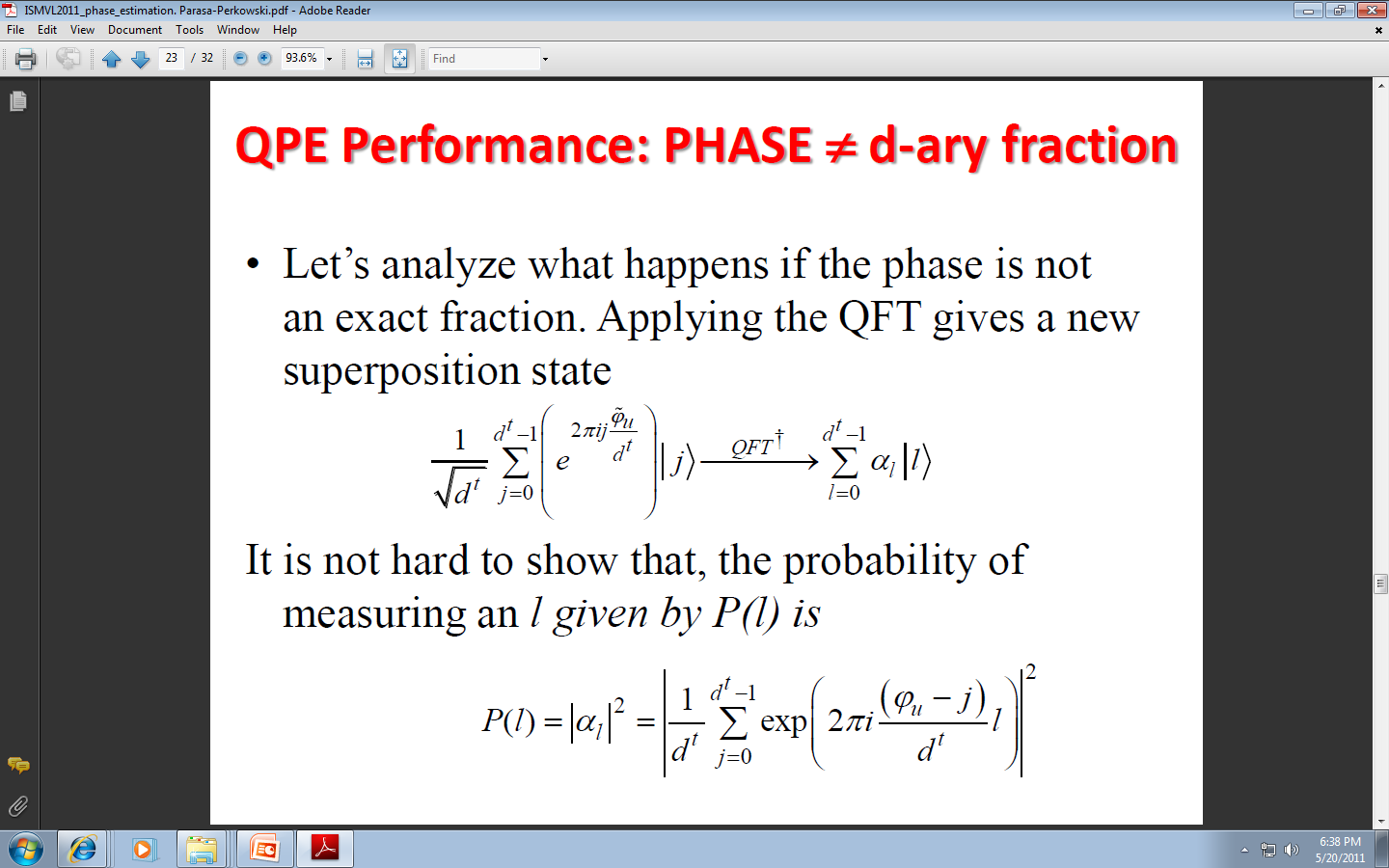 MV  logic case
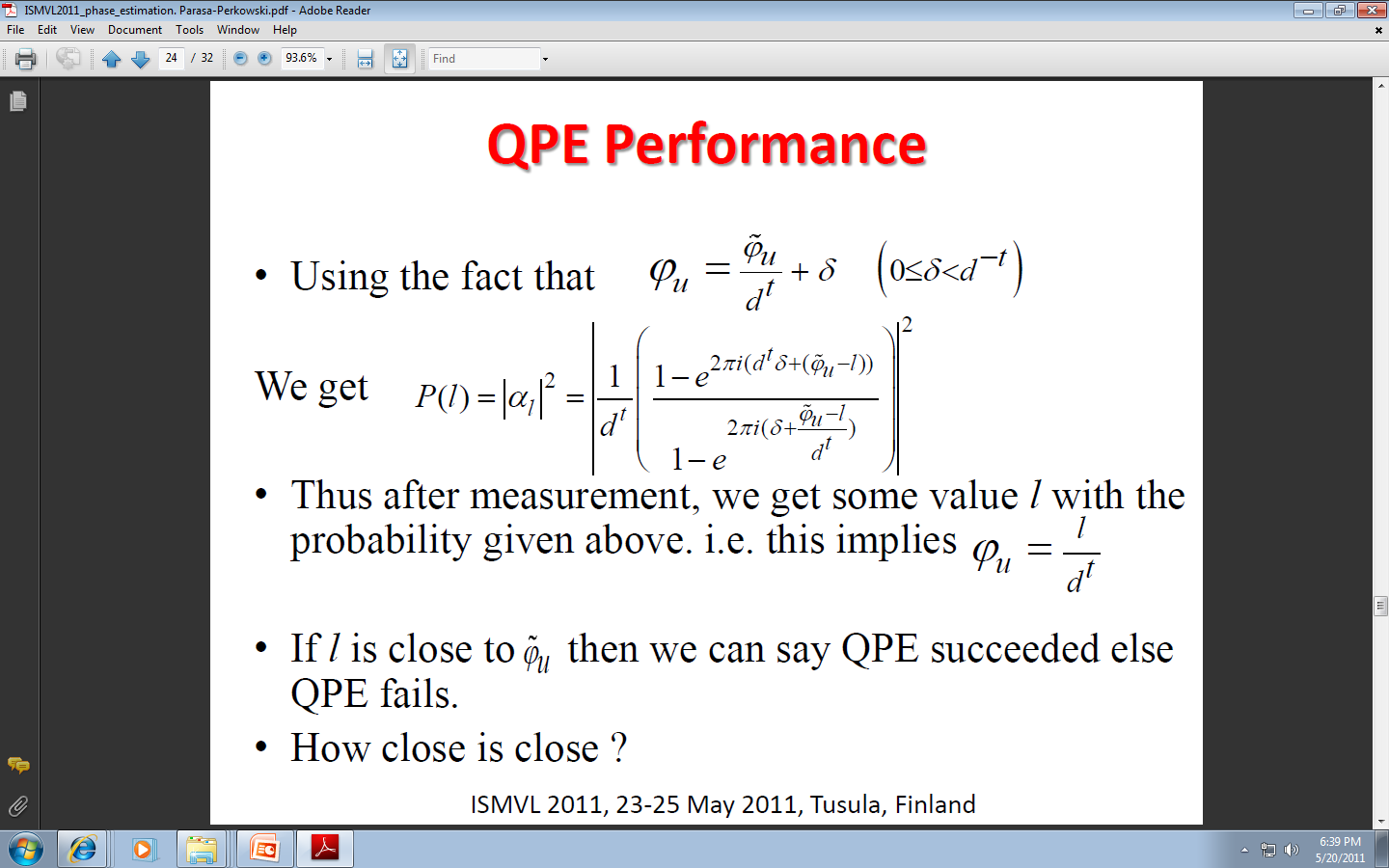 MV  logic case
ISMVL 2011, 23-25 May, Tuusula, Finland
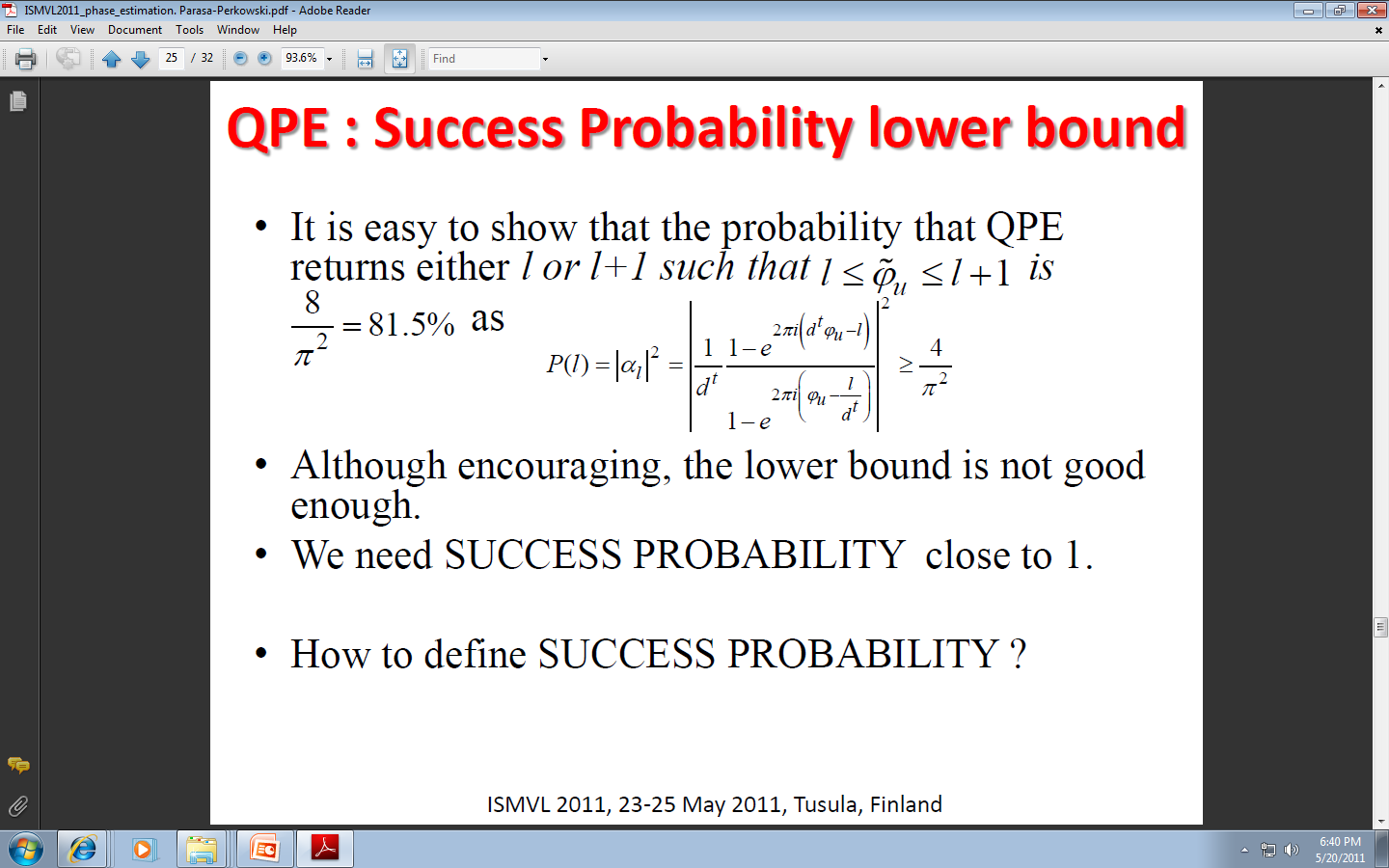 MV  logic case
ISMVL 2011, 23-25 May, Tuusula, Finland
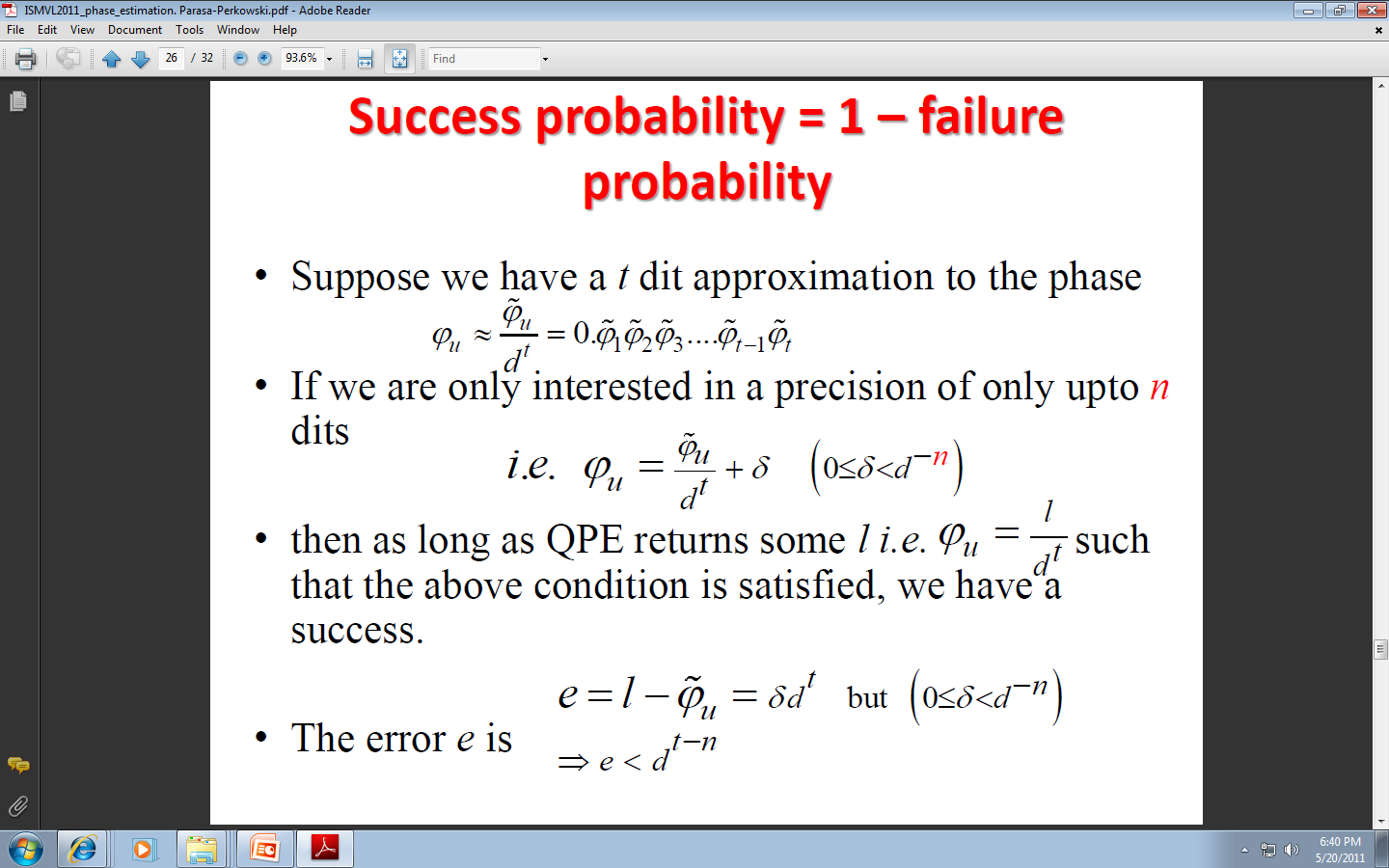 MV  logic case
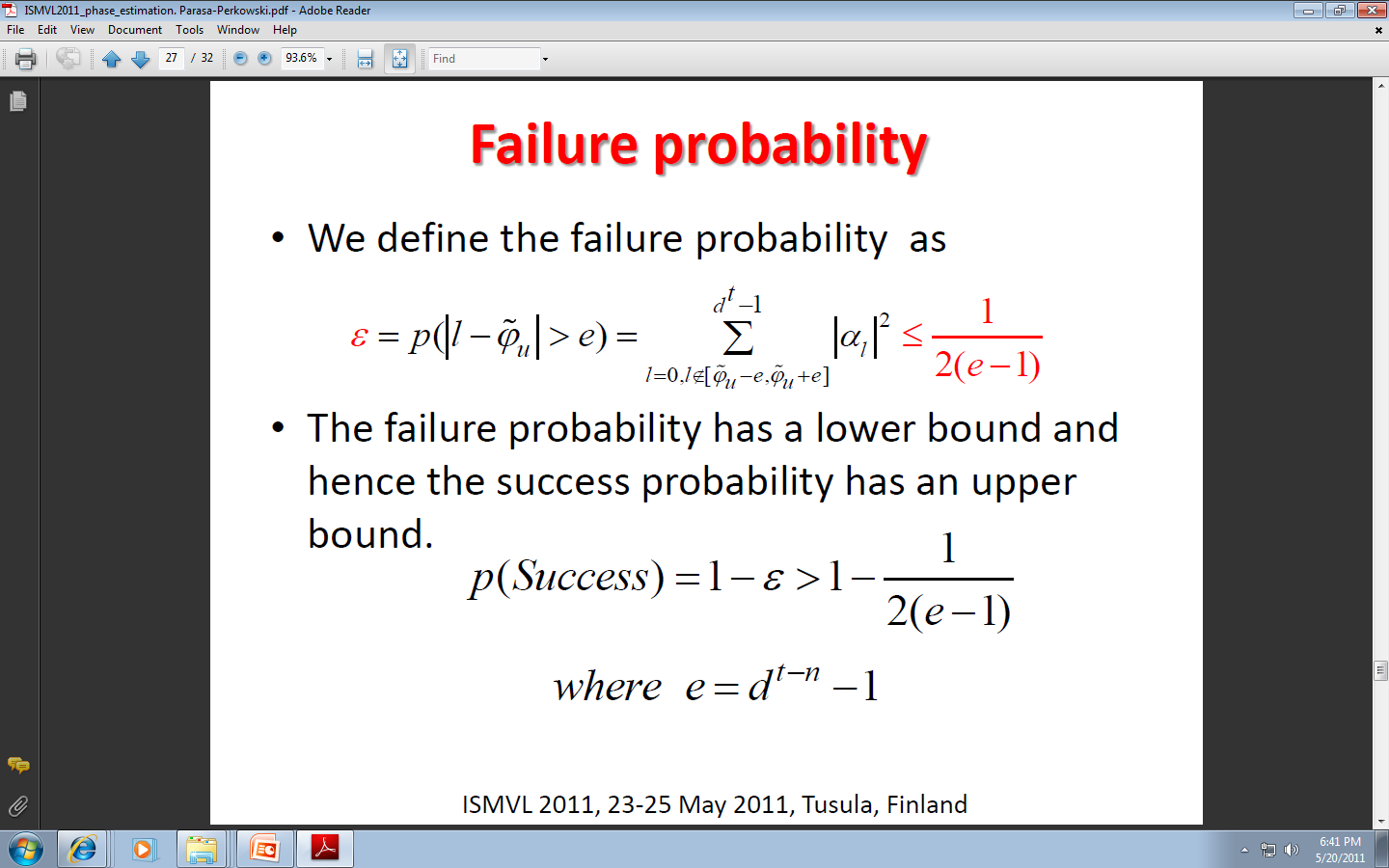 ISMVL 2011, 23-25 May, Tuusula, Finland
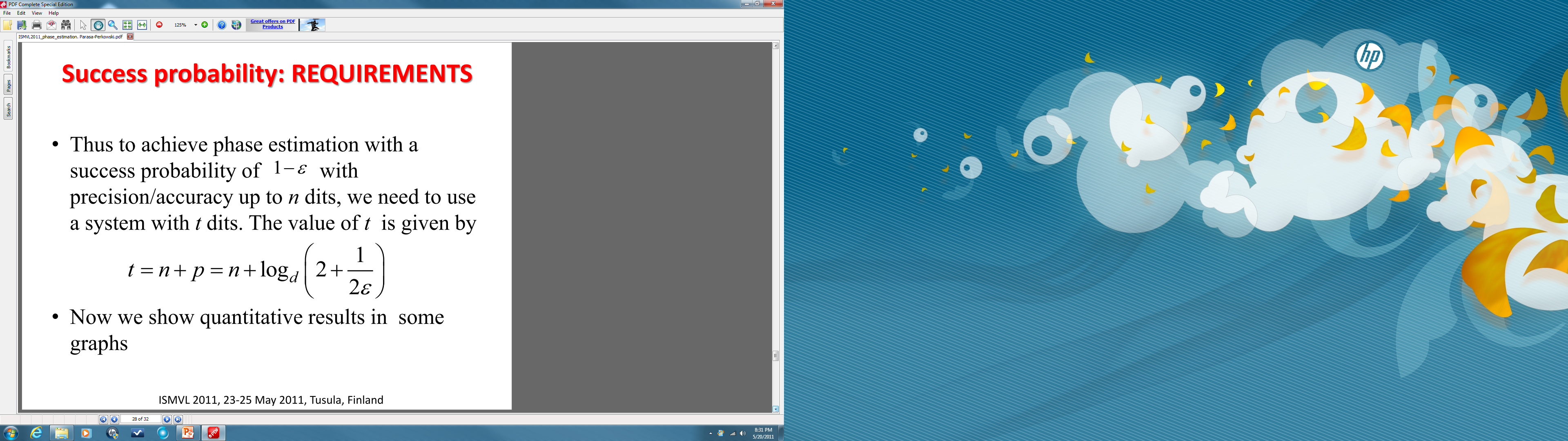 ISMVL 2011, 23-25 May, Tuusula, Finland
How MVL HELPS
Failure probability decreases exponentially with increase  in radix d of the logic used
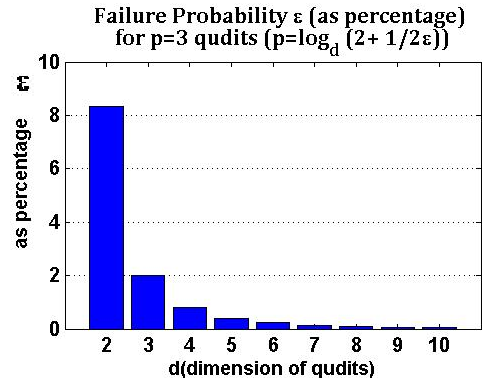 Less number of qudits for a given precision
These are the requirements for a real world problem of calculating molecular energies
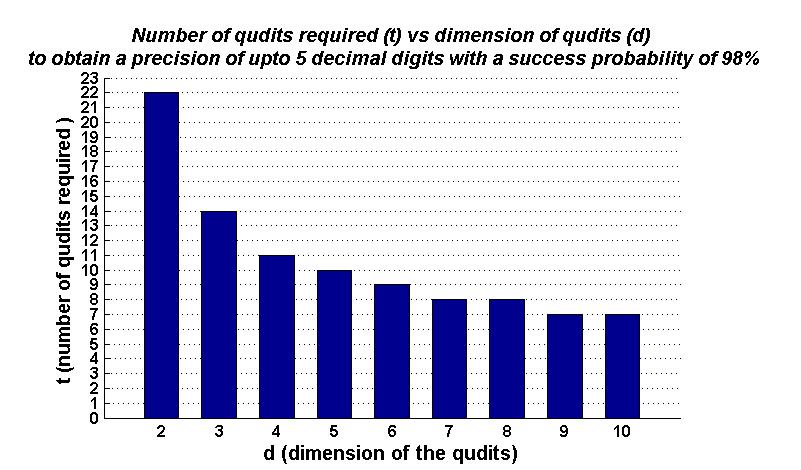 More RESULTS
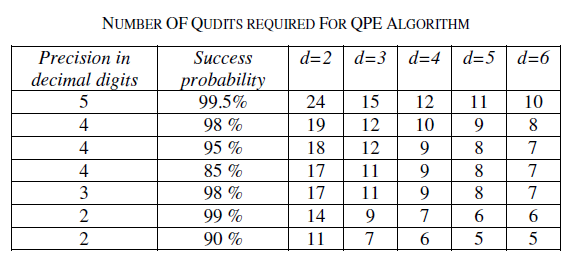 ISMVL 2011, 23-25 May 2011, Tuusula, Finland
ISMVL 2011, 23-25 May, Tuusula, Finland
Conclusions
Quantum Phase Estimation has many applications in Quantum Computing

MVL is very helpful for Quantum Phase Estimation

Using MVL causes exponential decrease in the failure probability for a given precision of phase required.

Using MVL results in signification reduction in the number of qudits required as radix d increases
ISMVL 2011, 23-25 May 2011, Tuusula, Finland
Conclusions 2
The method creates high power unitary matrices Uk of the original Matrix U for which eigenvector |u> we want to find phase.

We cannot design these matrices as powers. This would be extremely wasteful

We have to calculate these matrices  and decompose them to gates

New type of quantum logic synthesis problem: not permutative U, not arbitrary U, there are other problems like that, we found

This research problem has been not solved in literature even in case of binary unitary matrices U
ISMVL 2011, 23-25 May 2011, Tuusula, Finland